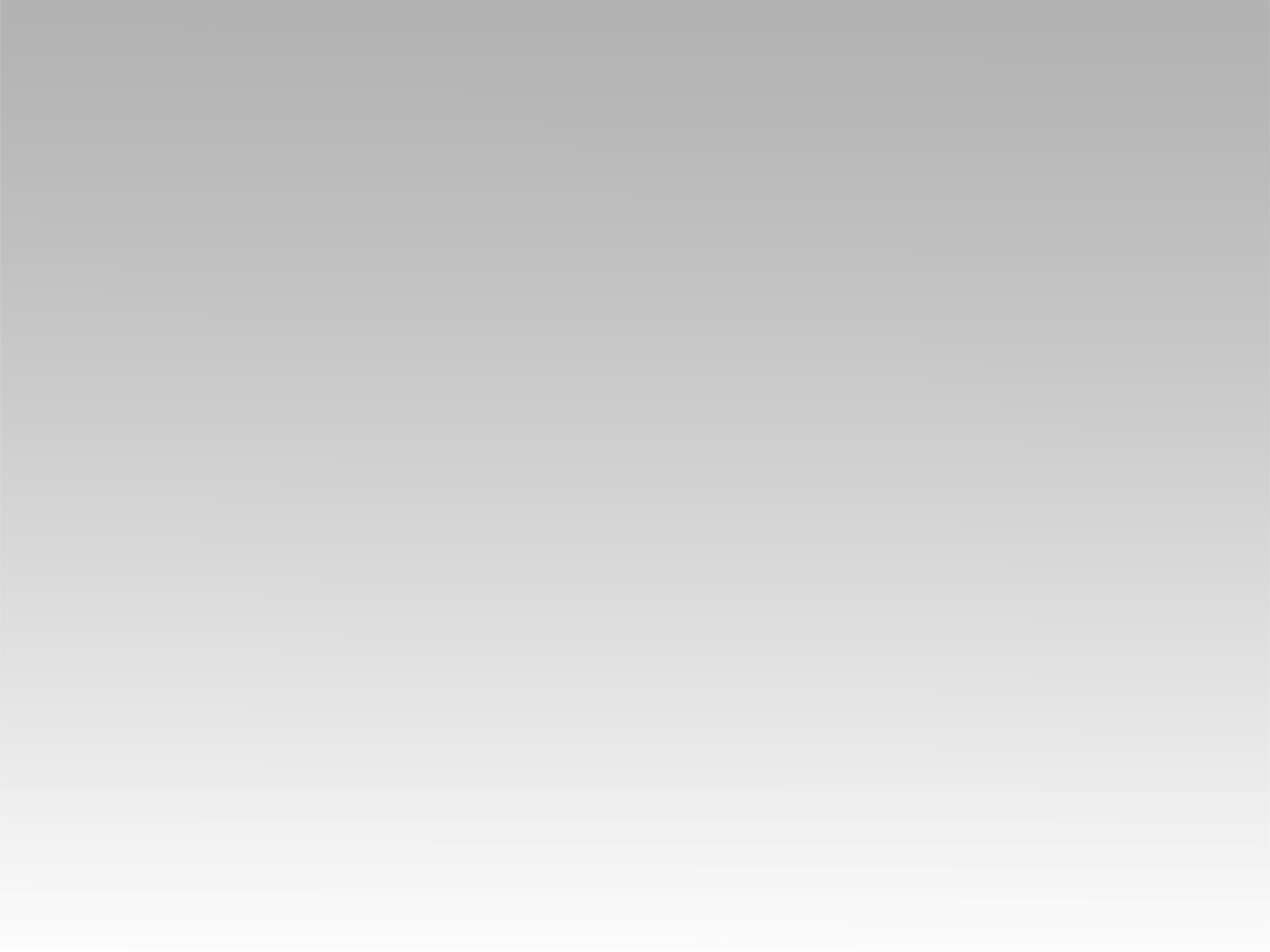 ميدلي 
نجم يضيء 
هذا هو اليوم السعيد
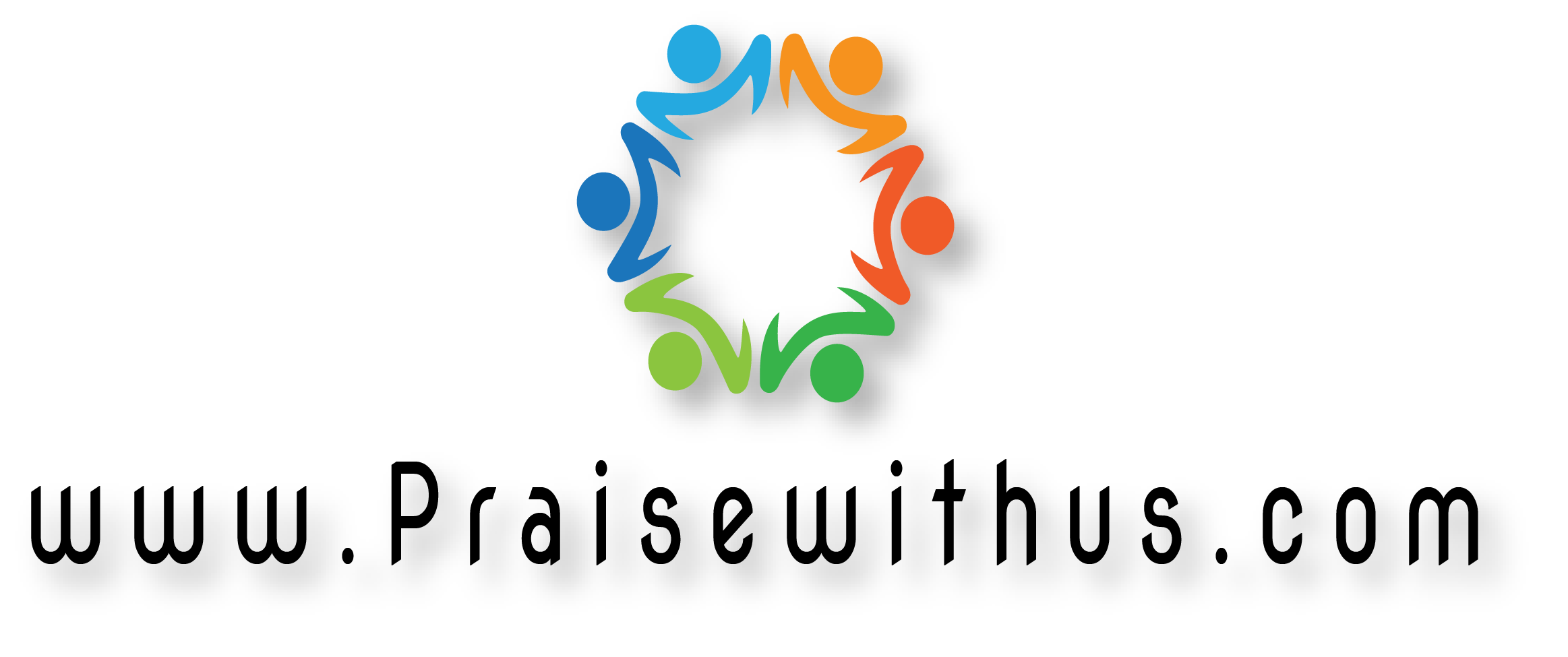 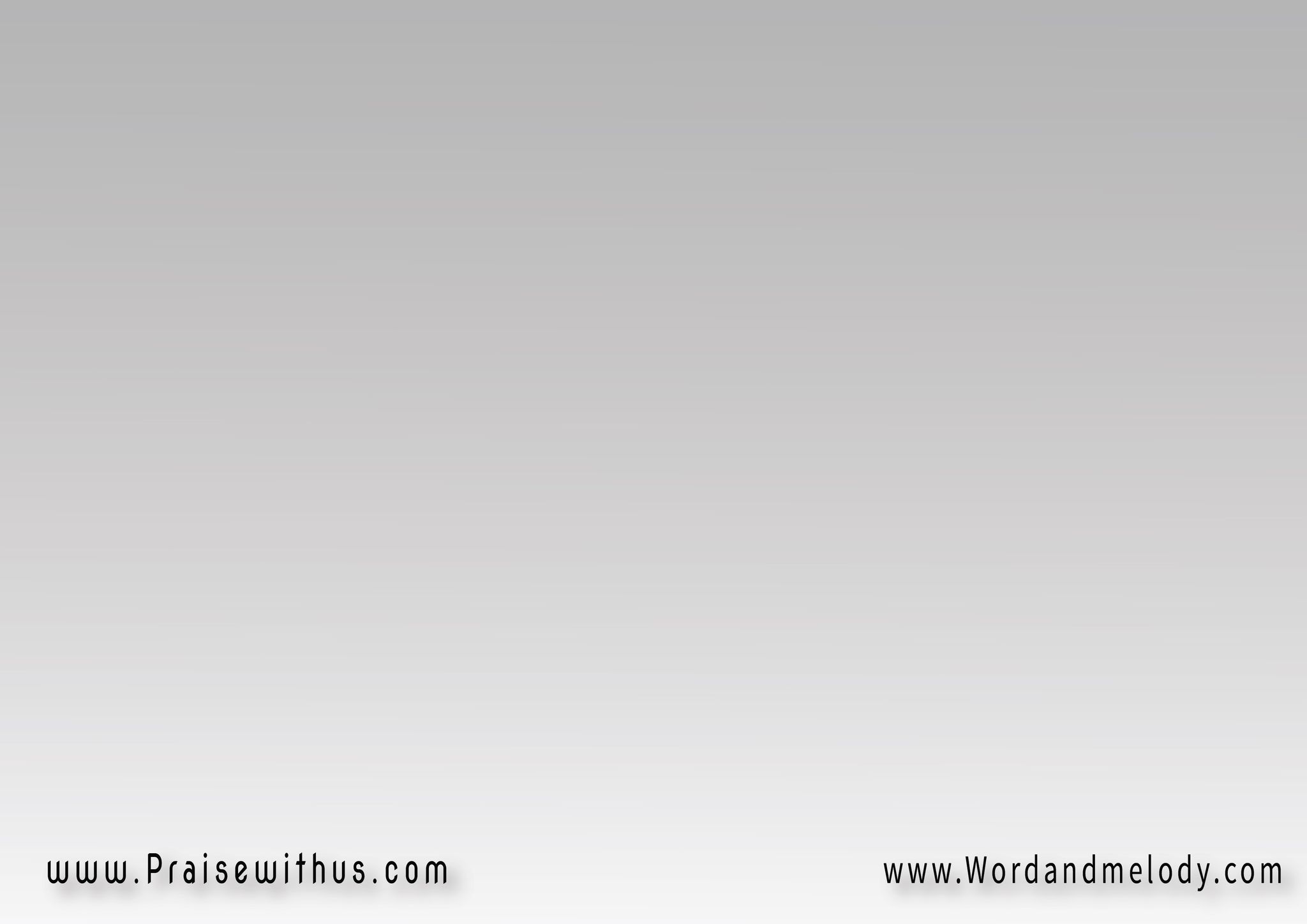 نجم يُضيء في وسط الظلام
 صوتٌ يرنم لحن السلام 
بشرى تزف لكل الانام 
قد ولد المسيح
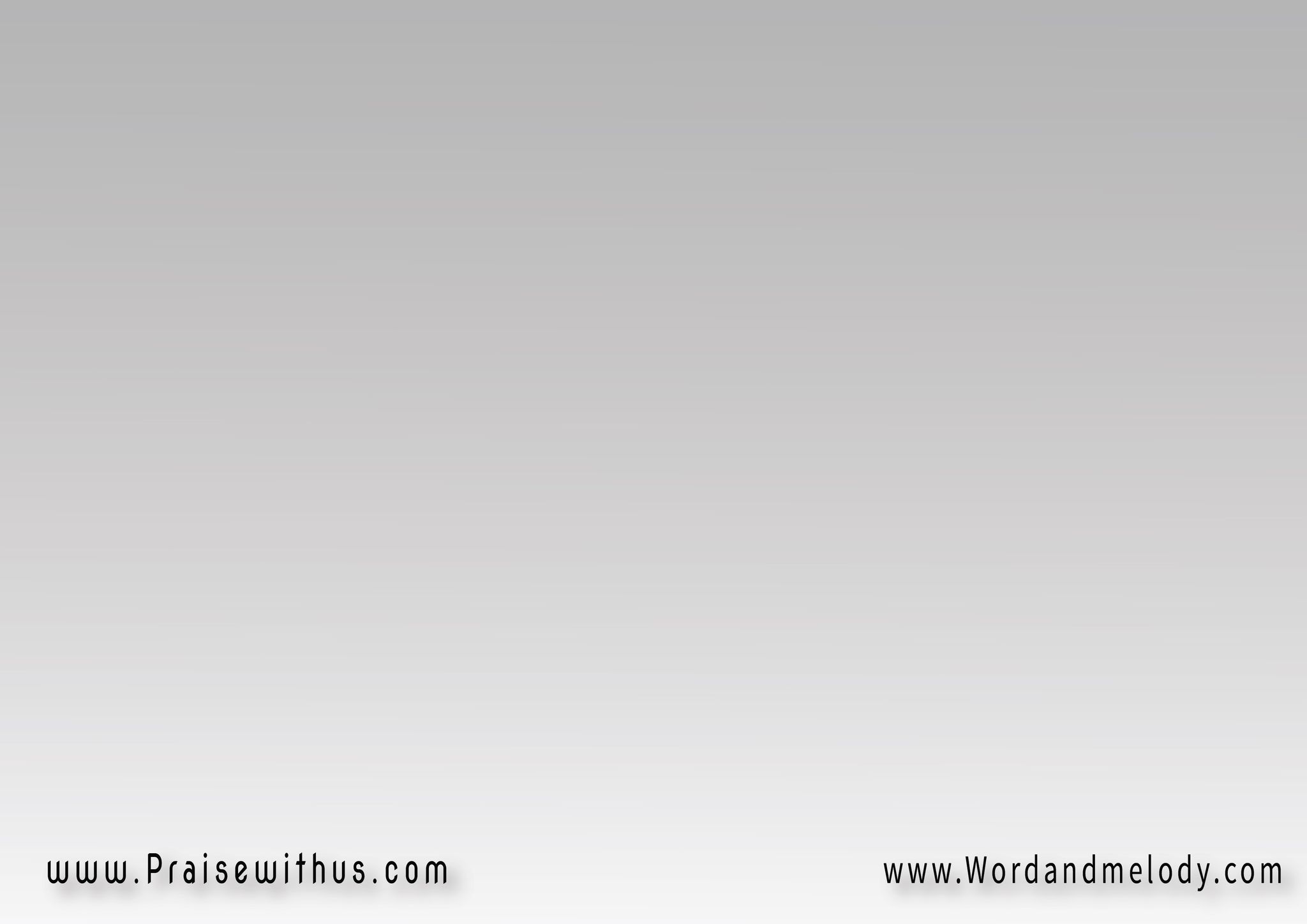 مجدوه سبحوه 
انه الرب الاله 
عظموه كرموه 
كل ايام الحياة
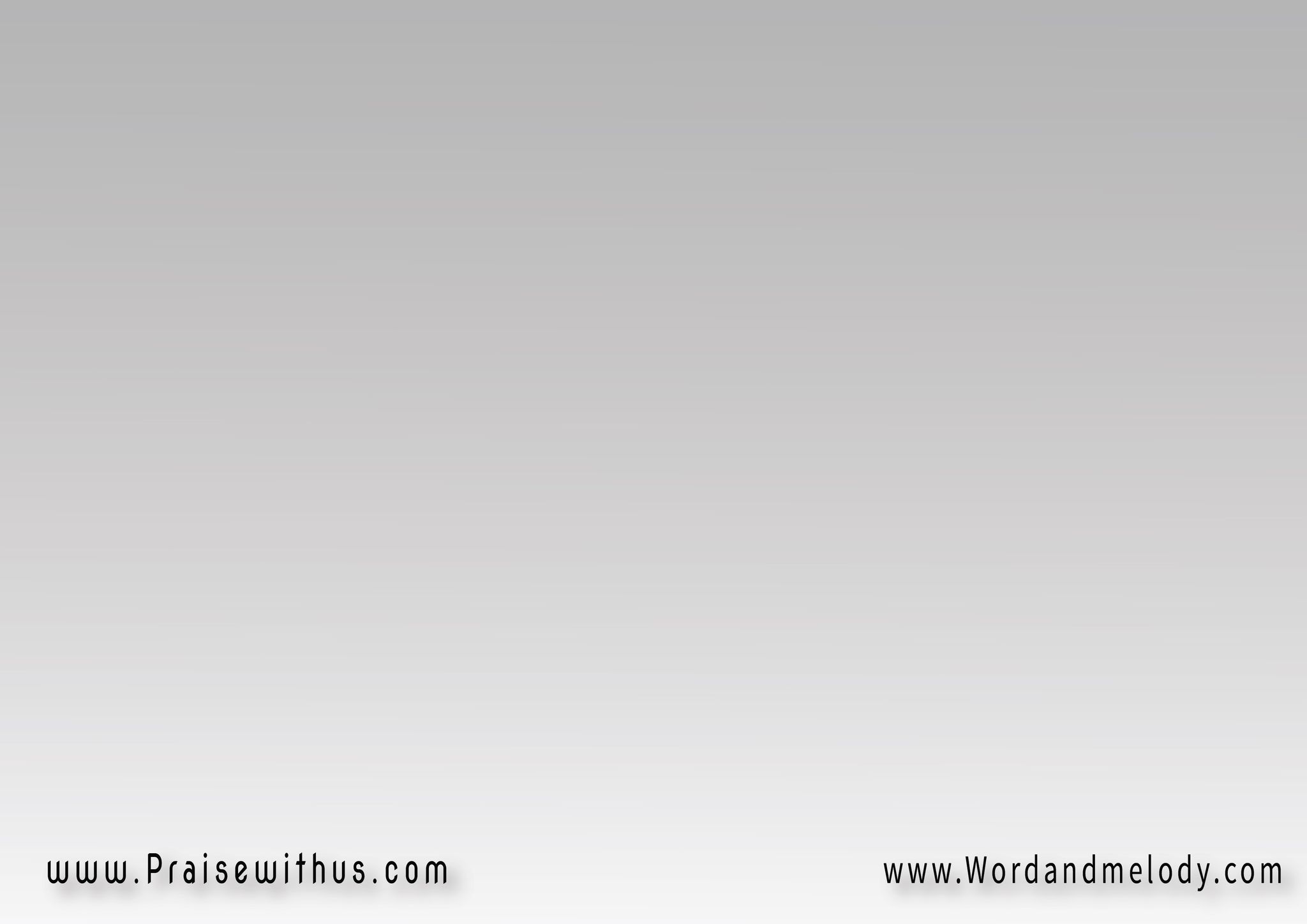 يا لاتضاع الاله العجيب 
يولد طفلا في مهد كئيب 
فاق في حبه كل حبيب 
قد ولد المسيح
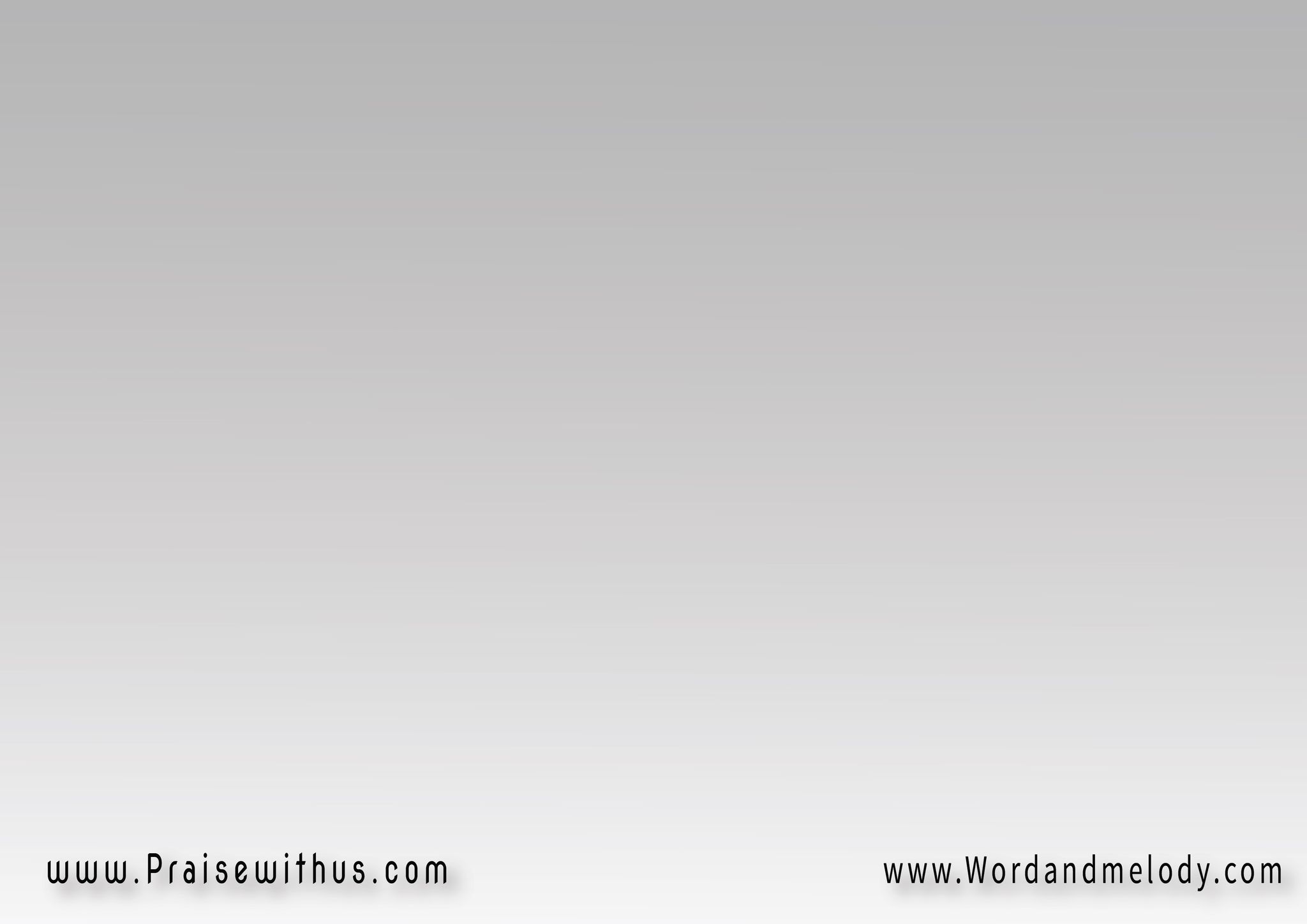 مجدوه سبحوه 
انه الرب الاله 
عظموه كرموه 
كل ايام الحياة
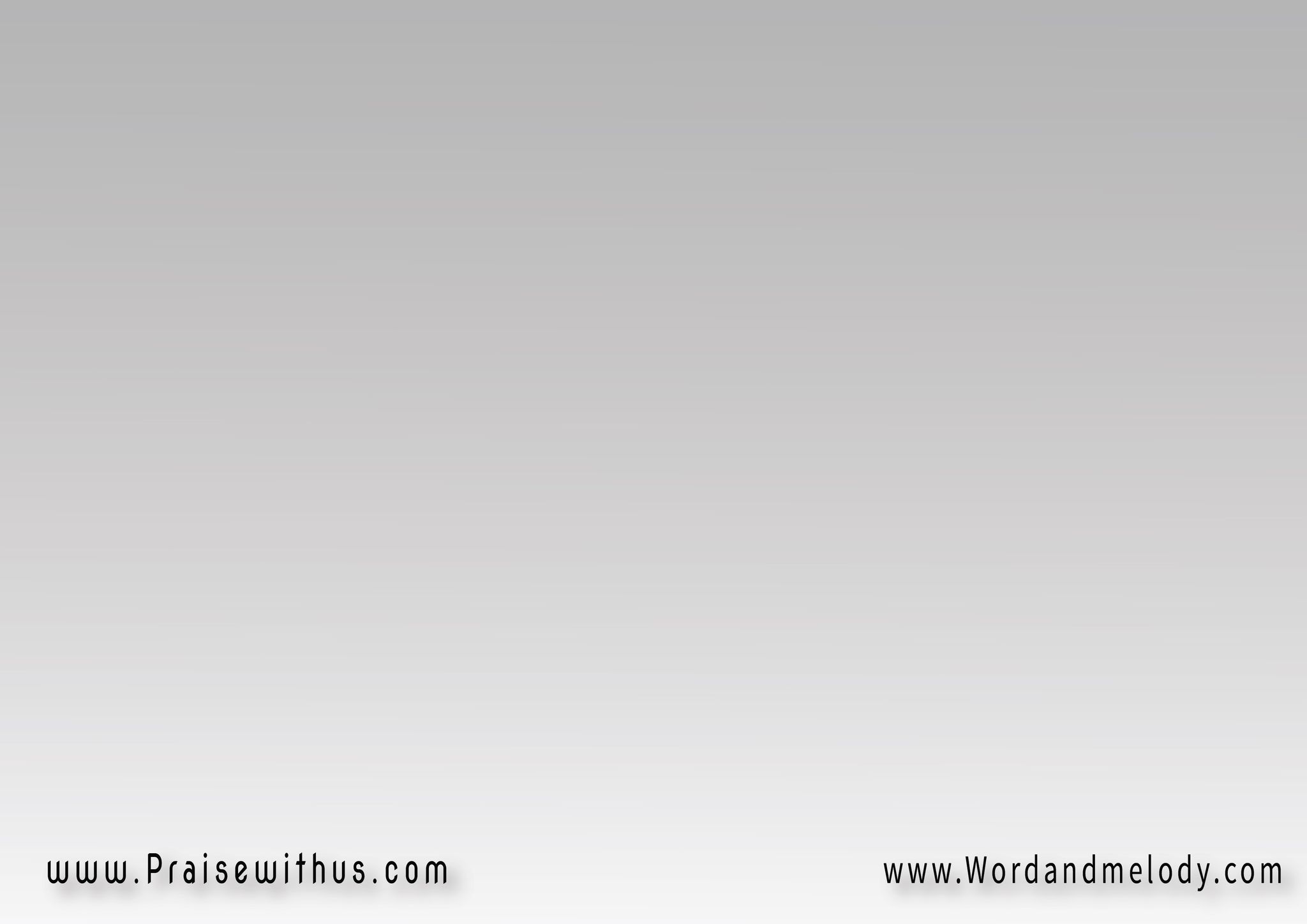 يا من ضللت في وادي الحياة 
انظر محبة ذاك الاله 
ها قد اتاك وفيه النجاة 
قد ولد المسيح
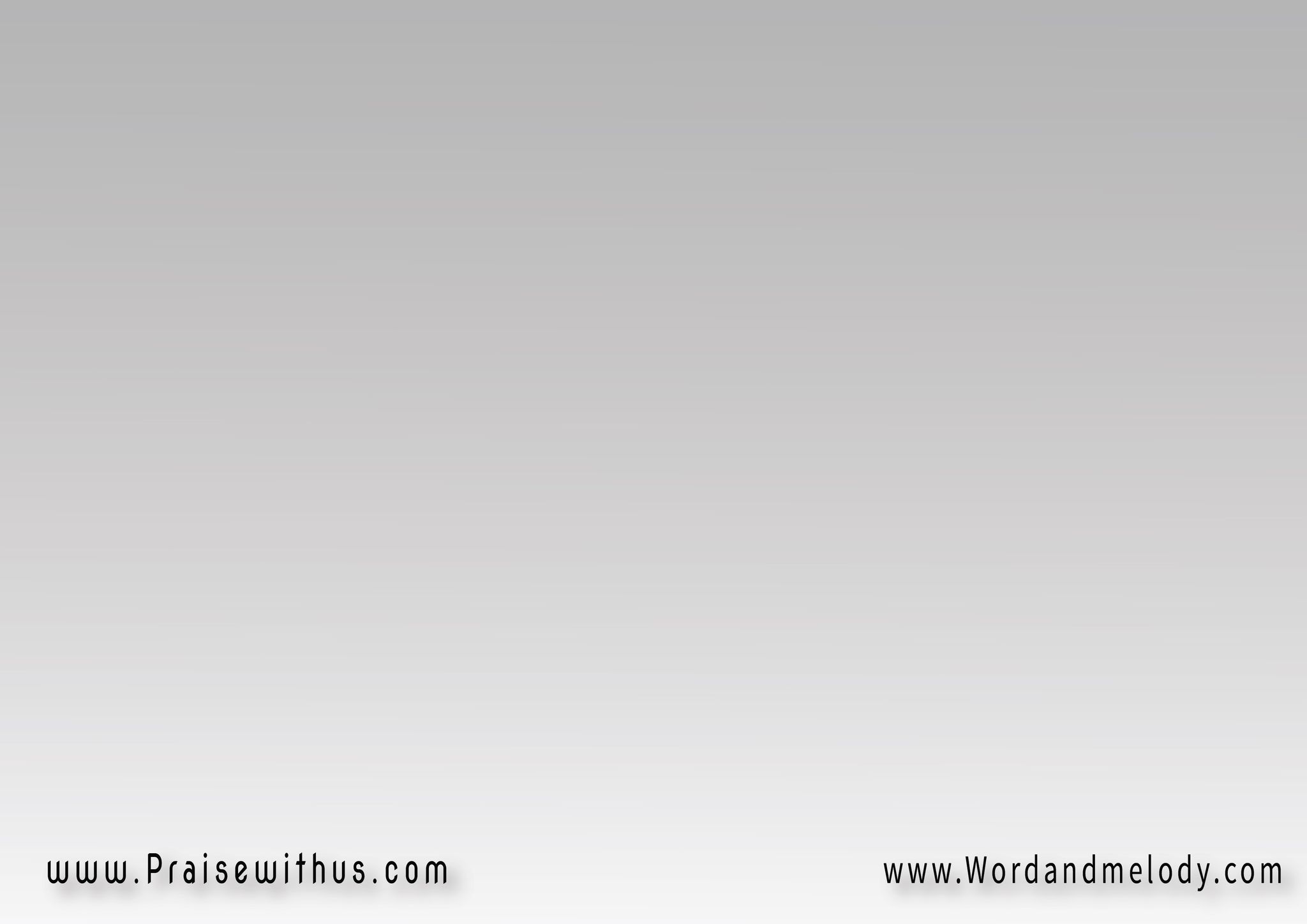 مجدوه سبحوه 
انه الرب الاله 
عظموه كرموه 
كل ايام الحياة
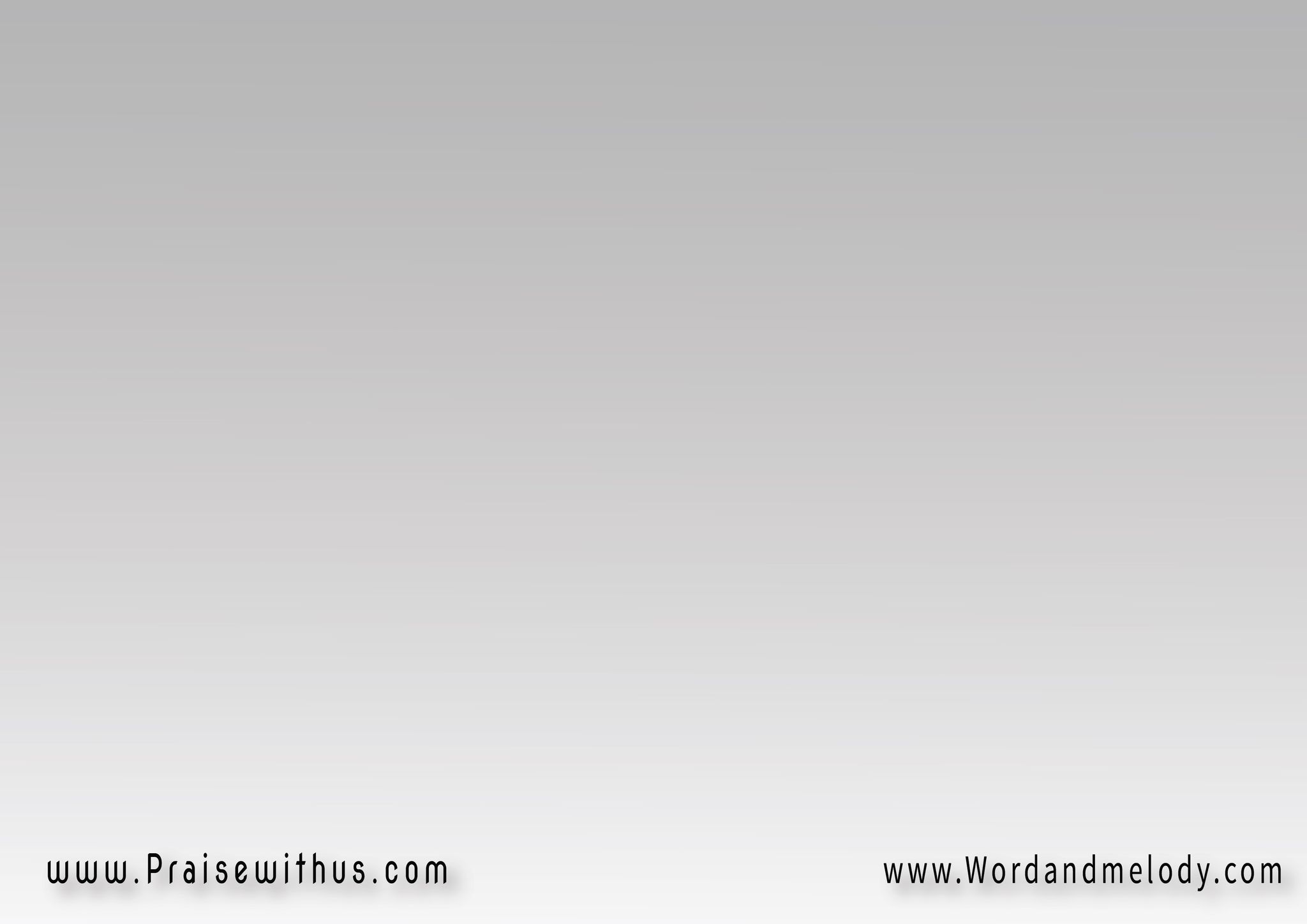 هذا هو اليوم السعيد 
فلتفرحِ الشعوبْ 
فيه أتى الفادي المجيد 
ليغفرَ الذنوب
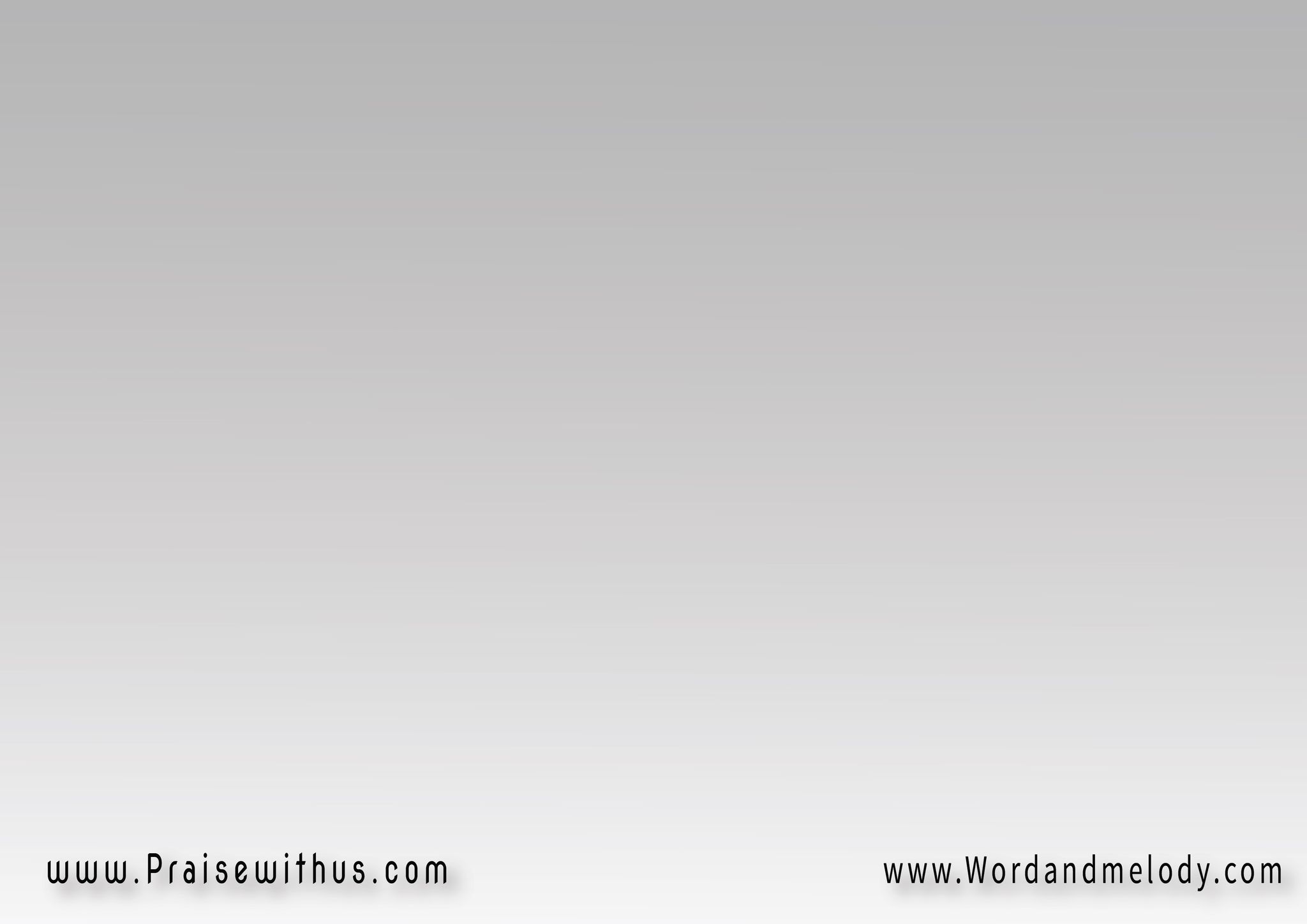 هذا هواليوم العظيم 
وبهجةُ الأزمان 
نلنا به الوعدَ القديم
 برحمةِ الرحمان
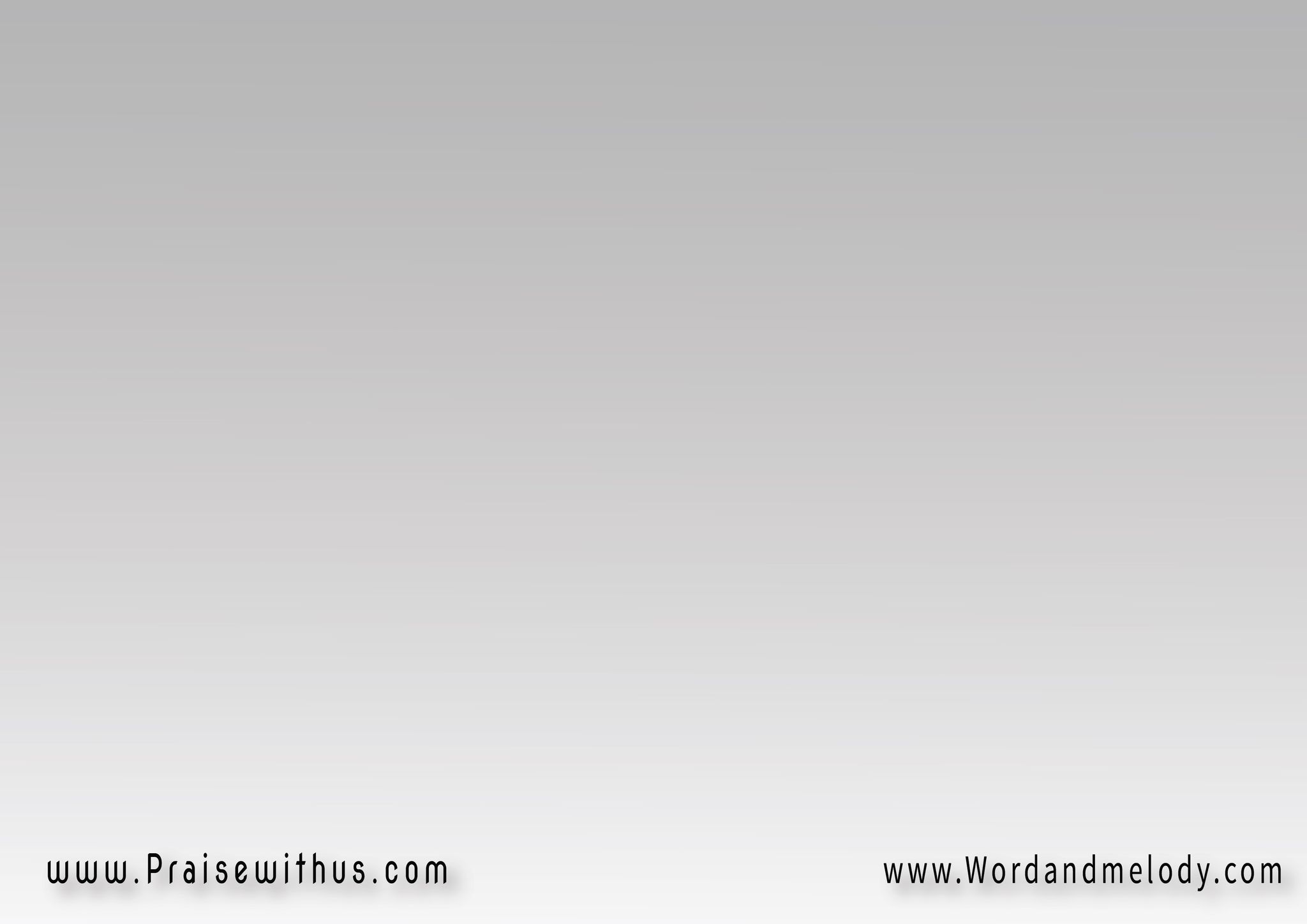 هذا هو اليوم السني 
بمولد الربَّ 
فسبَّحوا المولى الغني 
تسبيحةَ الحُبَّ
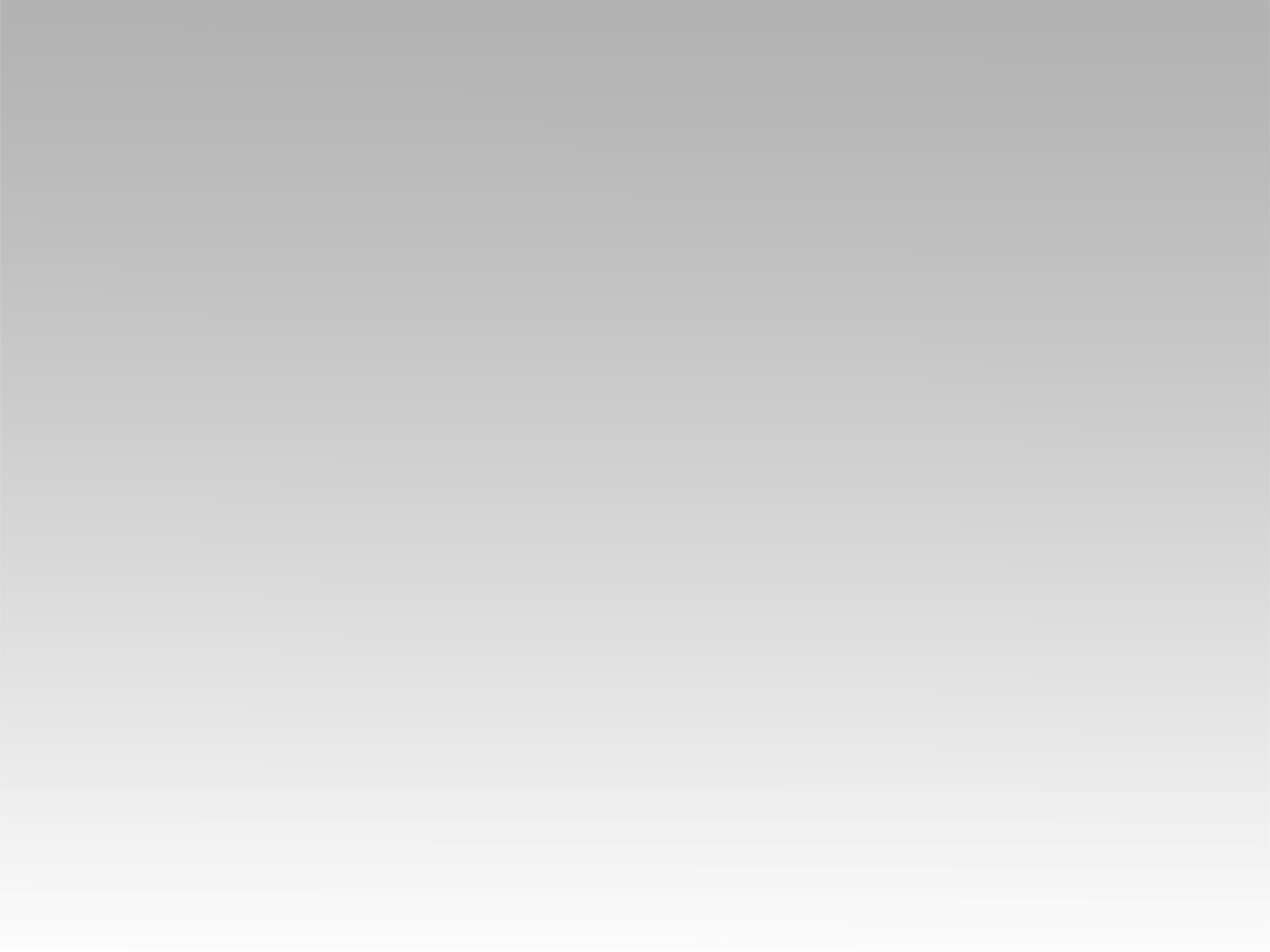 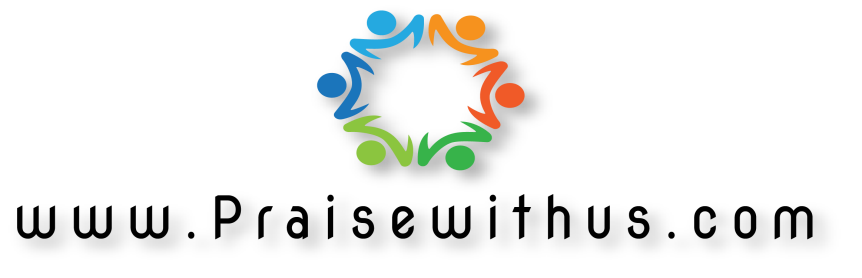